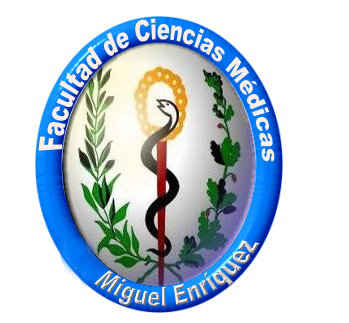 Facultad de Ciencias Médicas Miguel Enríquez                                         Departamento de posgrado
Diseño y ejecución de actividades docentes en Entornos Virtuales de Enseñanza-Aprendizaje
Claustro de profesores:
Dra. C. Grisel Zacca González
Dra. Eneida Barrios Lamoth 
Dra. Silvia María Pozo Abreu 
Dr. C. Sergio González García 
Dr. José Pedro Martínez Larrarte
Lic. Carlos Charón
Web máster: José Luis Gómez Oquendo
2021-2022
[Speaker Notes: Diseño y ejecución de actividades docentes en Entornos Virtuales de Enseñanza-Aprendizaje

Claustro de profesores:
Dra. C. Grisel Zacca González
Dra. Eneida Barrios Lamoth 
Dra. Silvia María Pozo Abreu 
Dr. C. Sergio González García 
Dr. José Pedro Martínez Larrarte
Lic. Carlos Charón
Web máster: José Luis Gómez Oquendo
 2021-2022]
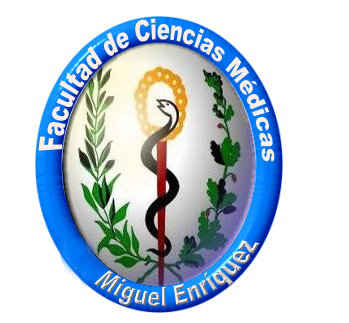 Facultad de Ciencias Médicas Miguel Enríquez                                         Departamento de posgrado
Unidad didáctica 4 
Modelos de evaluación del aprendizaje a distancia 

Conferencia 6
Como crear una pregunta de opción múltiple
[Speaker Notes: Fundamentar los aspectos conceptuales, metodológicos y tecnológicos para el diseño y ejecución de cursos a través Moodle, considerando las necesidades de aprendizaje, el perfil de los participantes y las características del contenido. 

Tutorial para la construcción de Como crear una pregunta de opción múltiple
.]
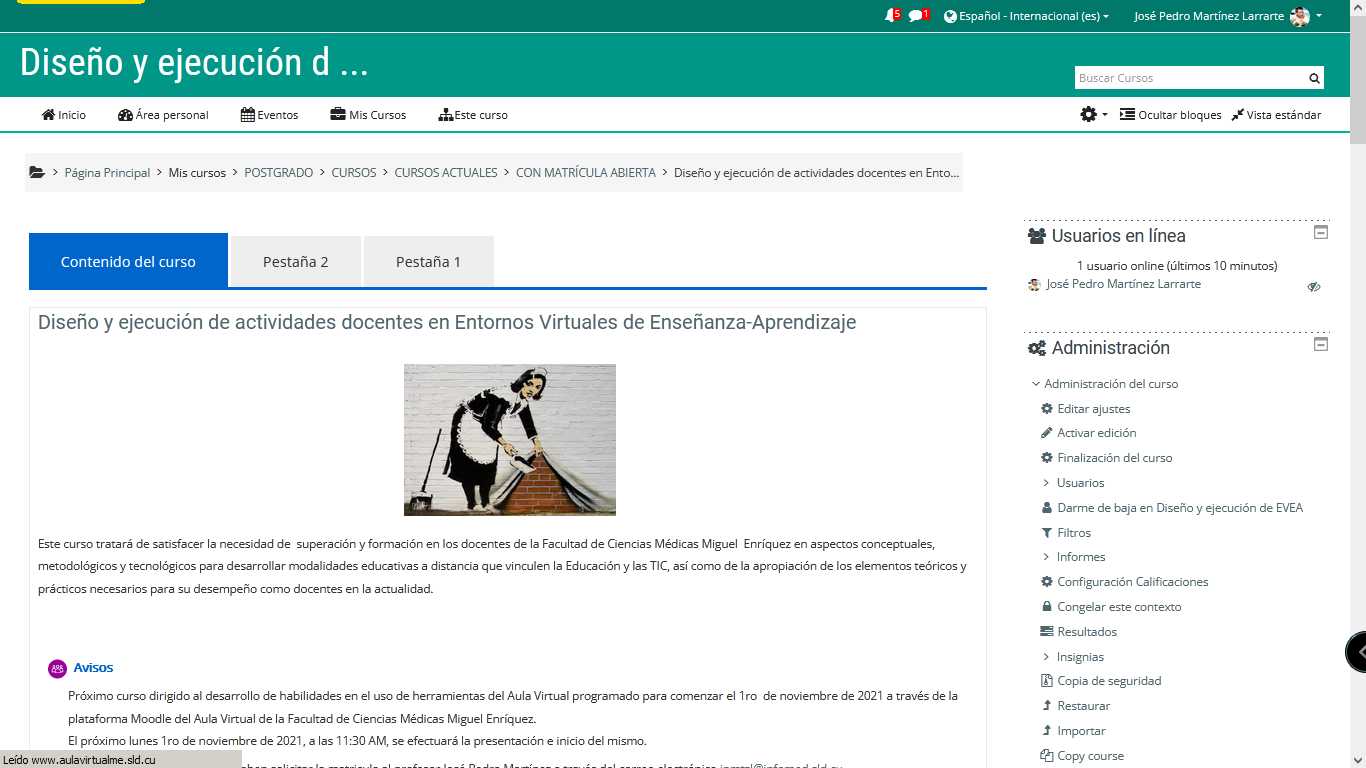 Mi página principal
Activar edición
[Speaker Notes: Desde la página de inicio del usuario, ir al curso que tiene rol de profesor; y allí, marcar “Activar edición” como se muestra en la imagen superior]
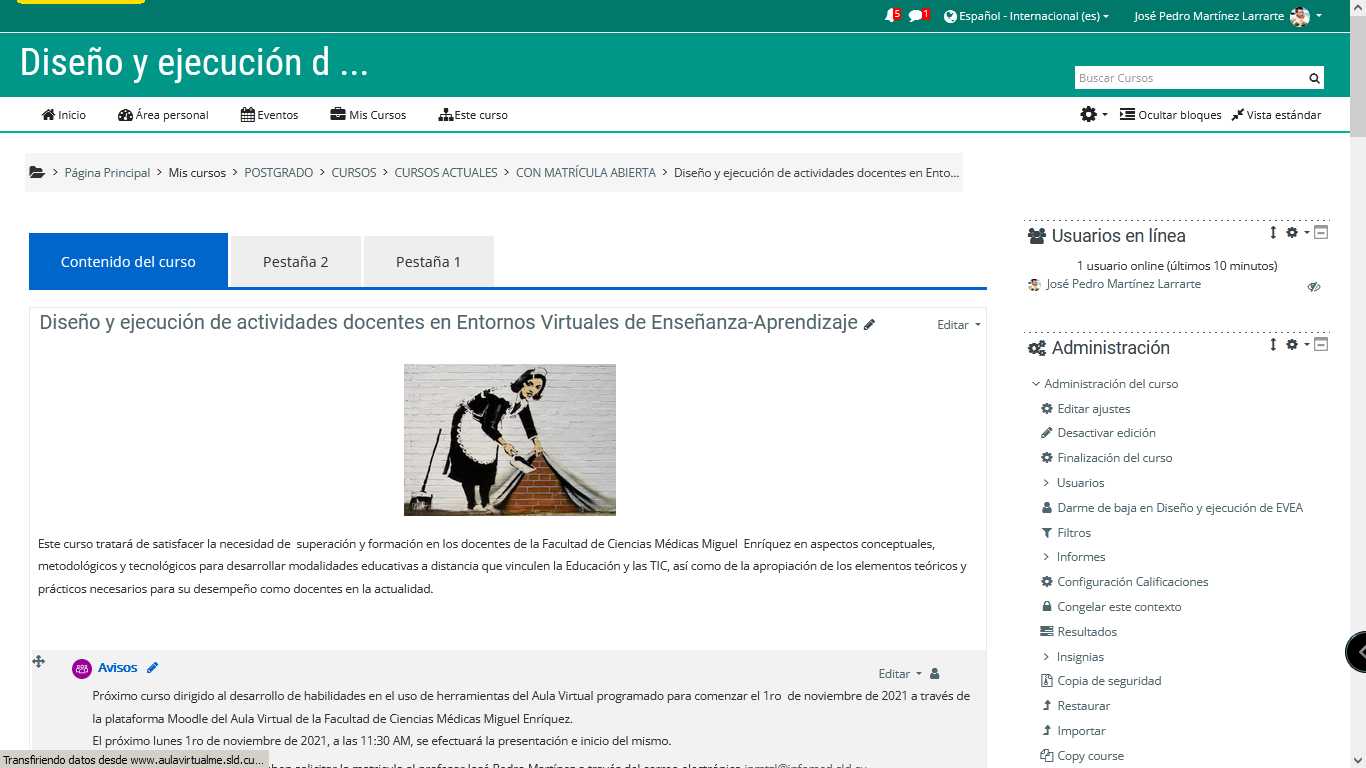 Activada la edición
[Speaker Notes: Una vez activada la edición del curso, puede comenzar a trabajar en los diferente aspectos que lo conformaran, ejemplos: 
Definir el nombre del curso y los temas
Incorporar actividades evaluativas, o recursos para su lectura y estudio
Incluir imágenes
Definir fechas de apertura y cierre del curso
Entre otros]
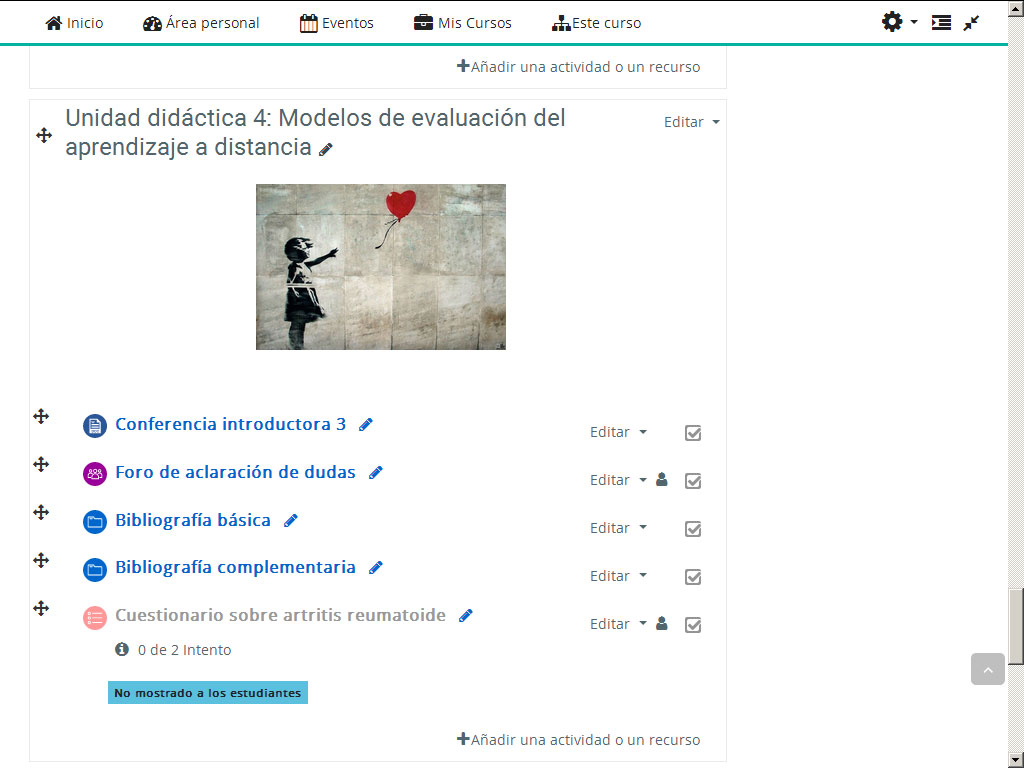 Crear una actividad
[Speaker Notes: Activar: Crear una actividad]
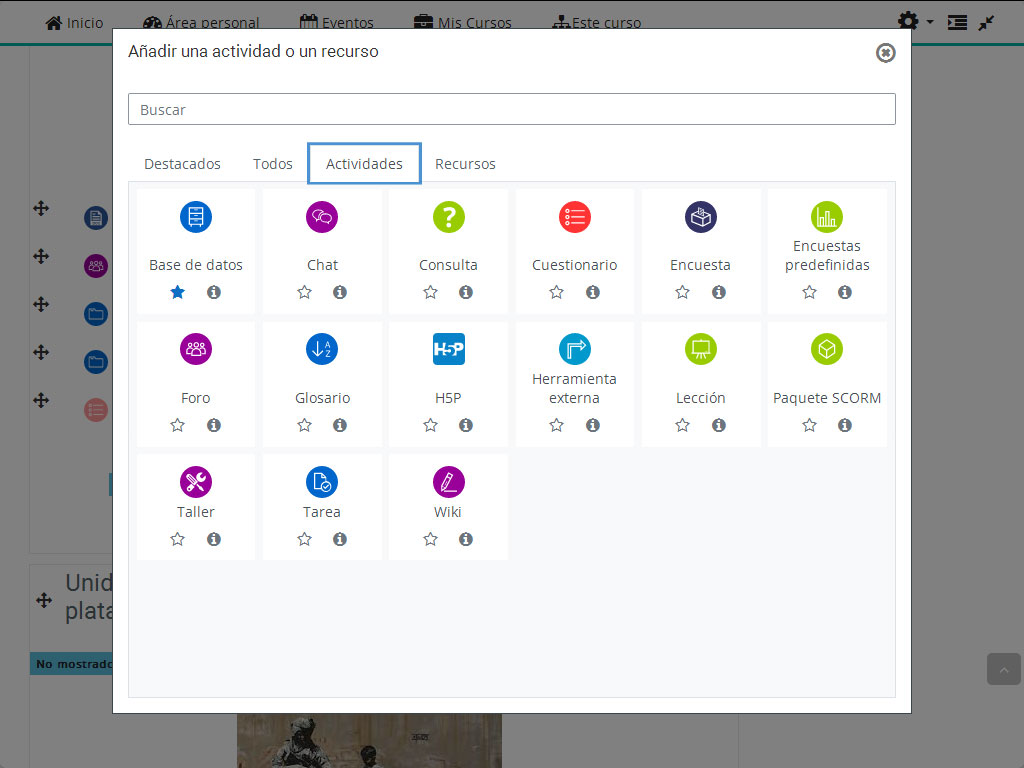 Cuestionario
[Speaker Notes: Crear  un Cuestionario]
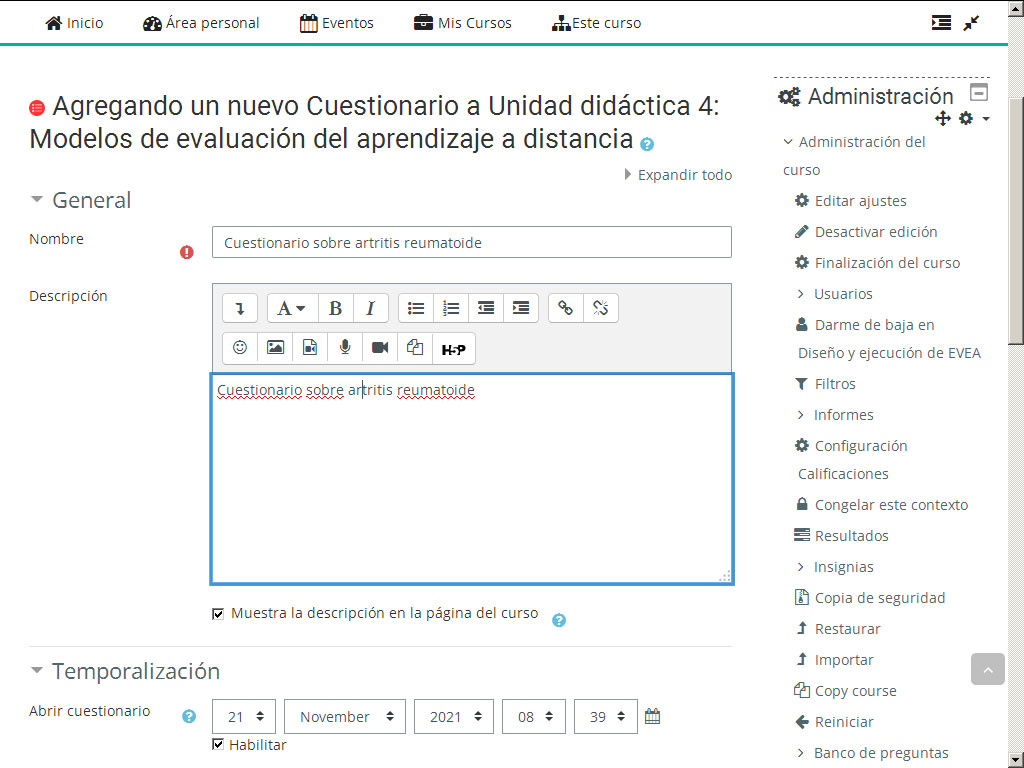 Mi cuestionario
[Speaker Notes: Nombre de Mi cuestionario]
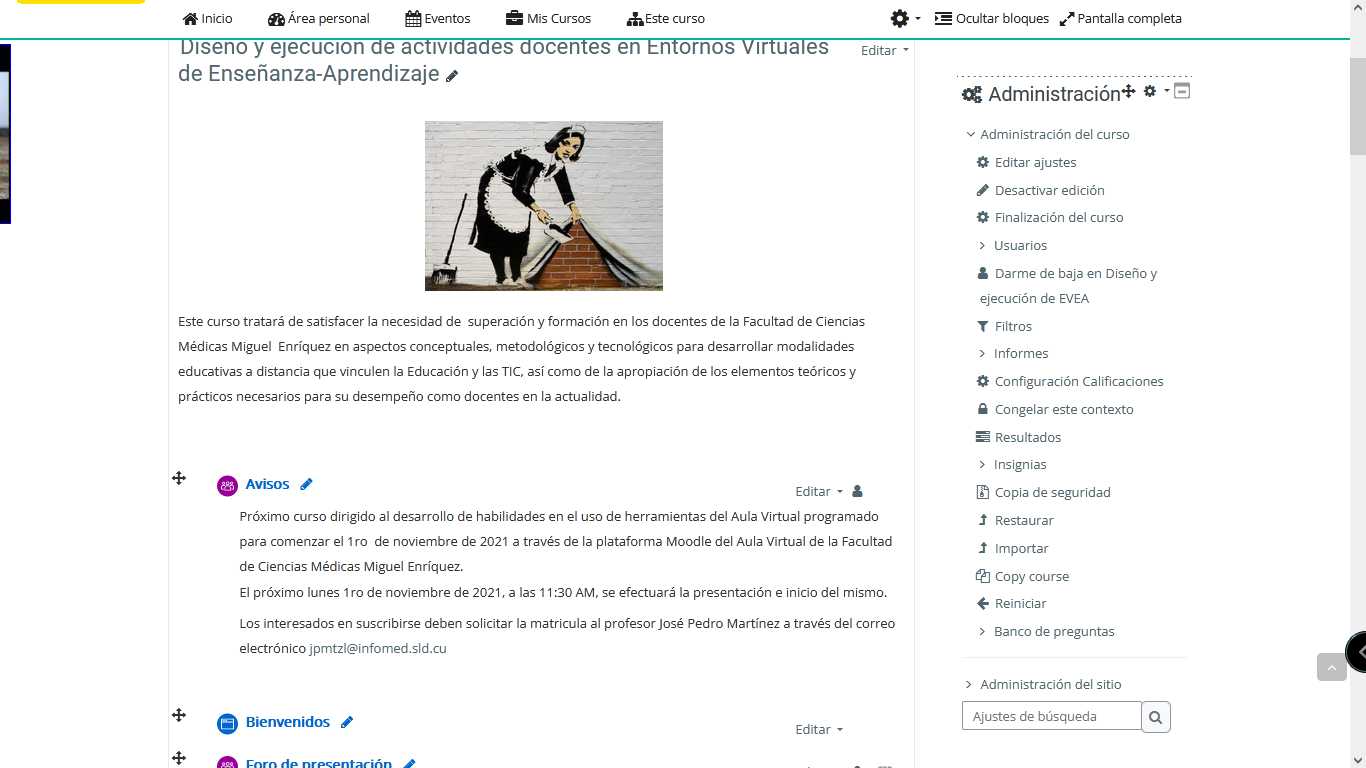 Administración del curso
Banco de preguntas
[Speaker Notes: En el caso de integrar una pregunta al banco de preguntas, hacer clic en e “Banco de preguntas” como se muestra en la imagen superior]
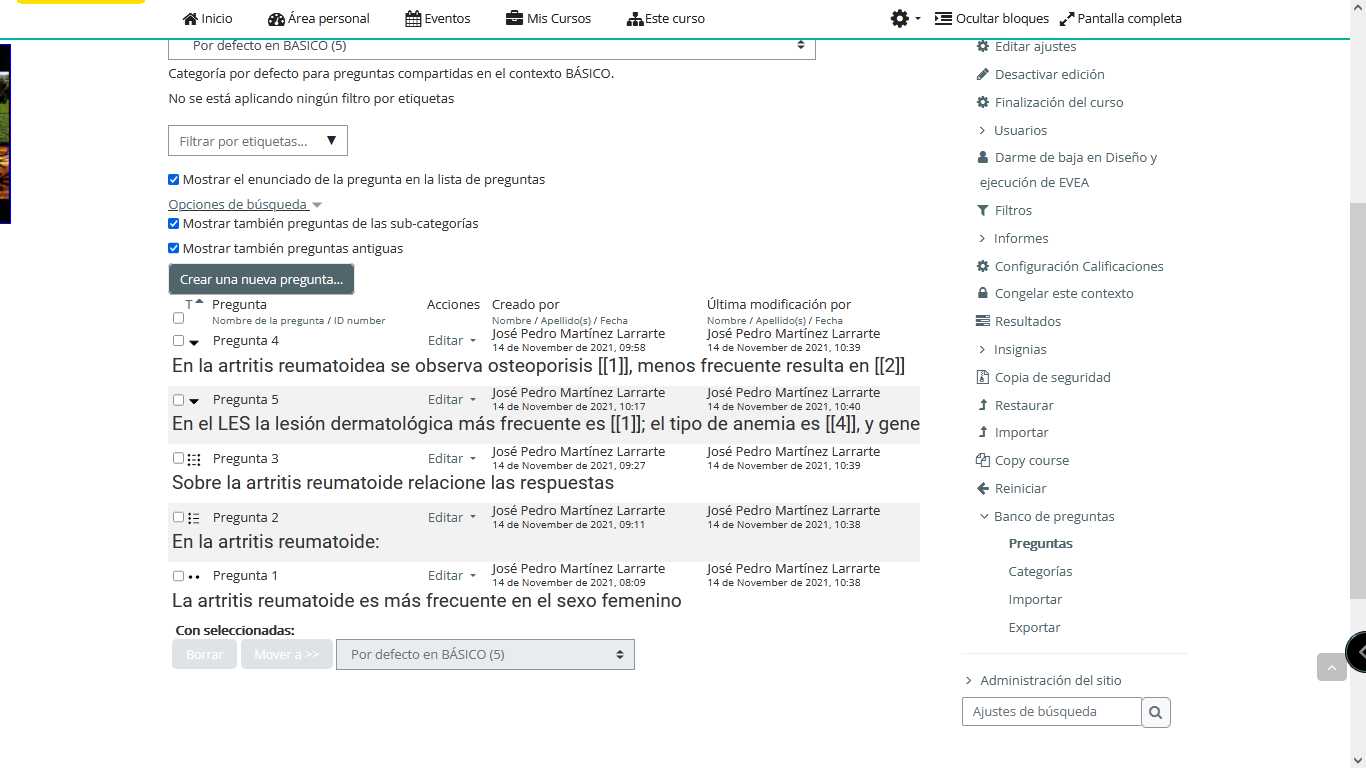 Crear una nueva pregunta
[Speaker Notes: Una vez dentro de banco de preguntas, hacer clic en “Crear una nueva pregunta”]
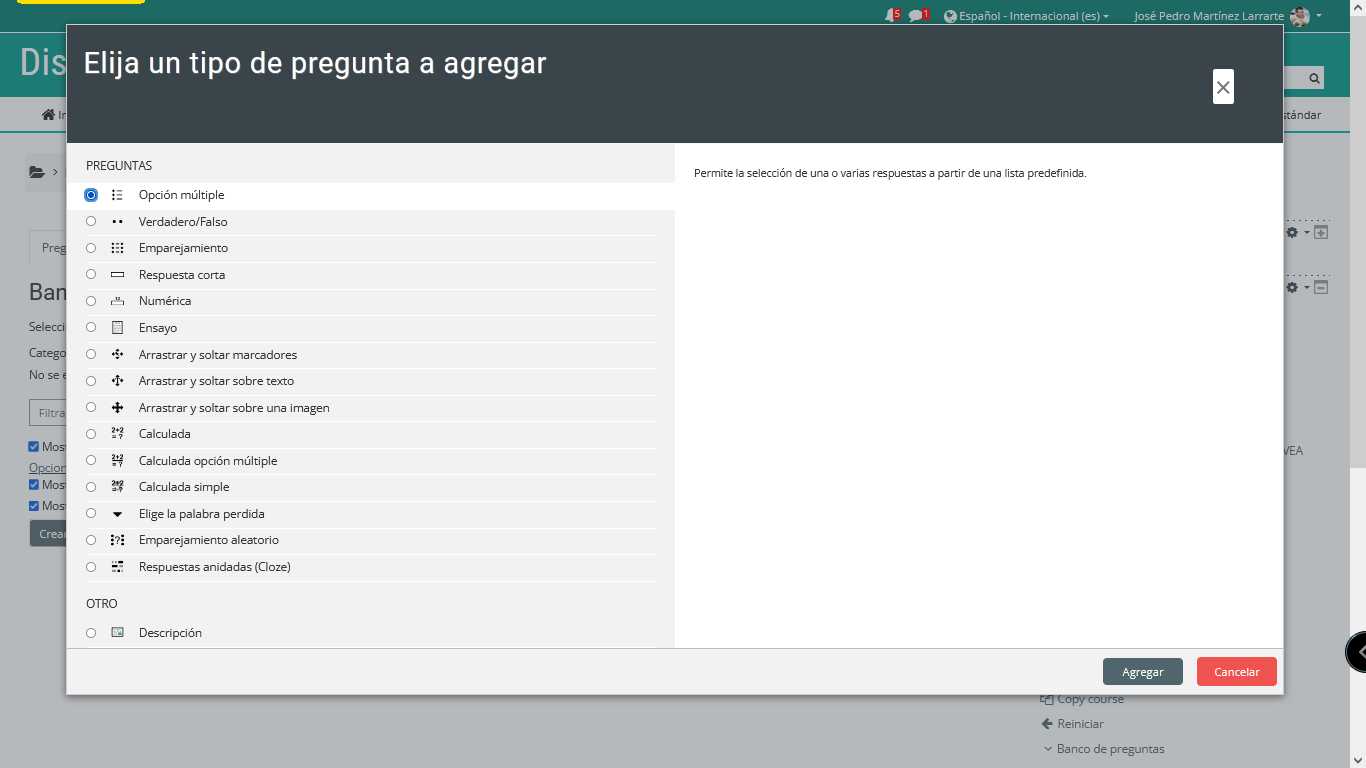 Pregunta de opción múltiple
[Speaker Notes: Crear una Pregunta de opción múltiple]
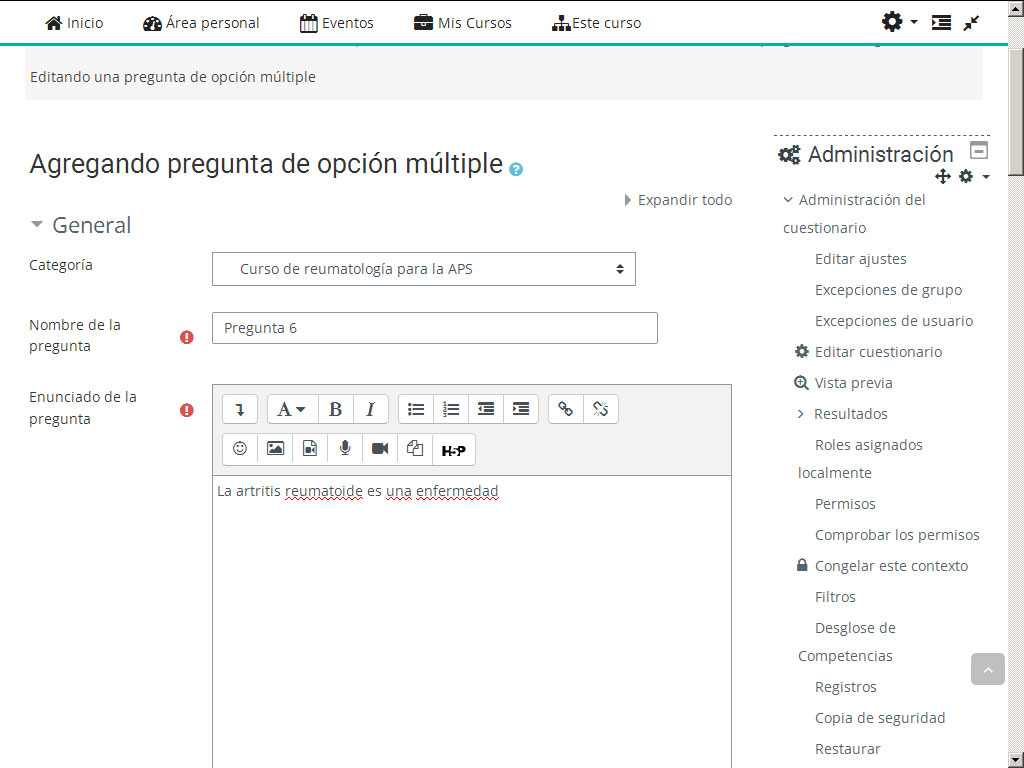 Categoría donde la incluí
Nombre de mi pregunta
Enunciado
[Speaker Notes: Categoría donde la incluí
Nombre de mi pregunta
Enunciado]
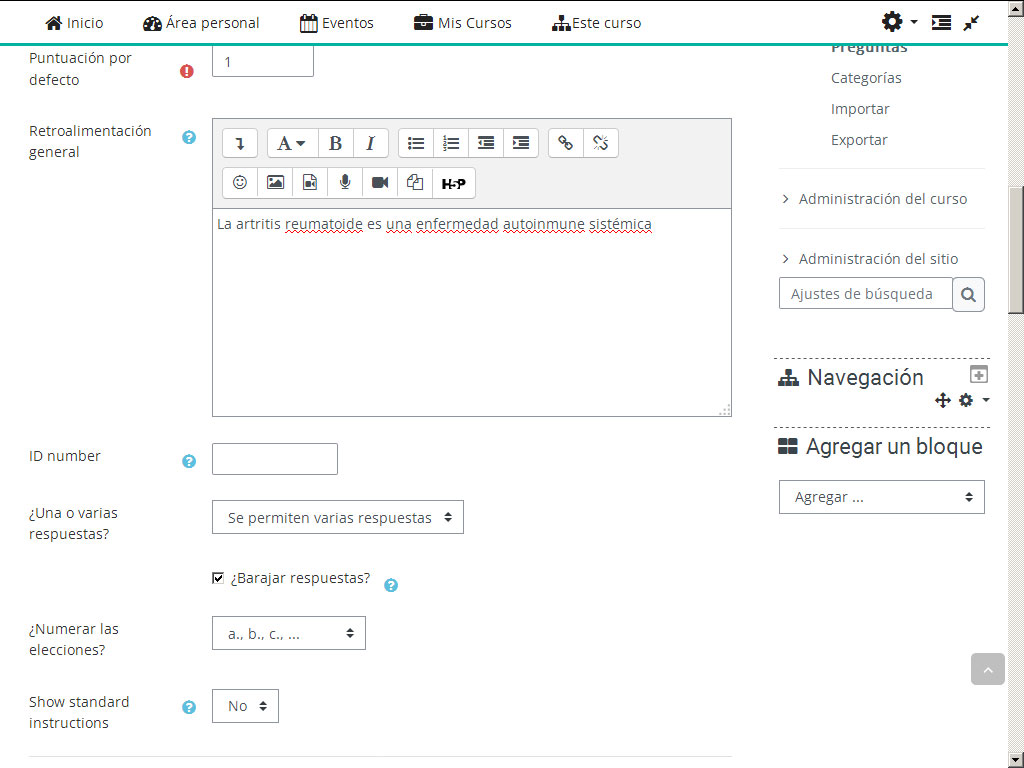 Retroalimentación
Si se permite una o varias respuestas
[Speaker Notes: Describo la Retroalimentación
Defino si se permite una o varias respuestas]
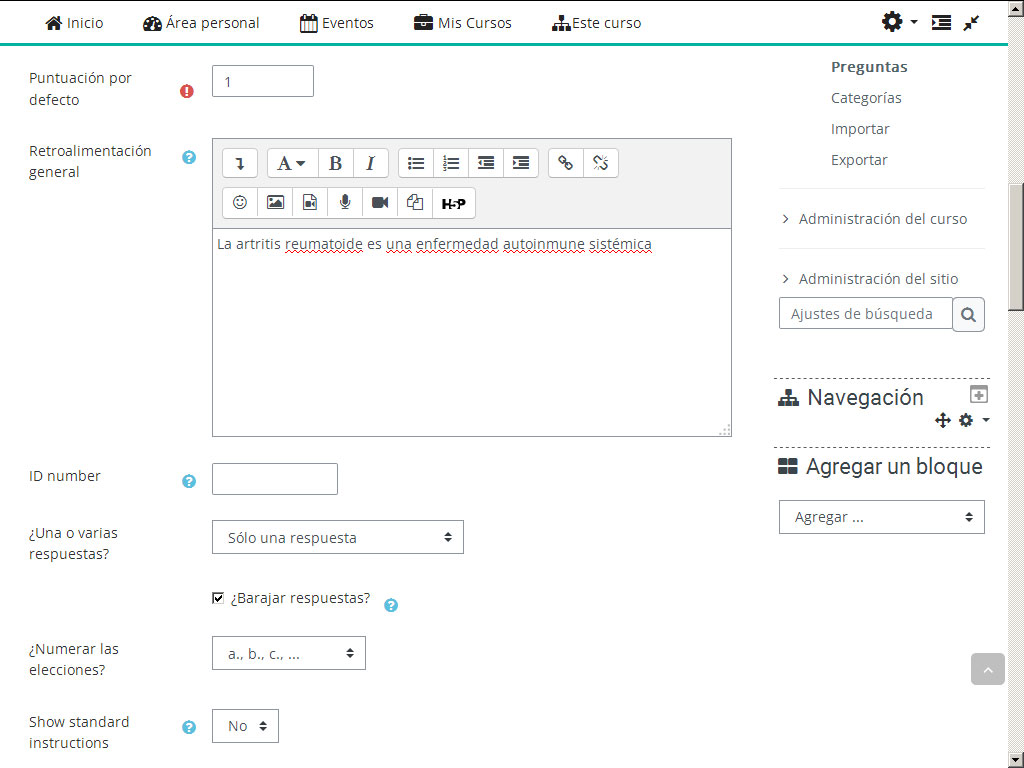 Solo una respuesta
[Speaker Notes: En este caso Solo una respuesta]
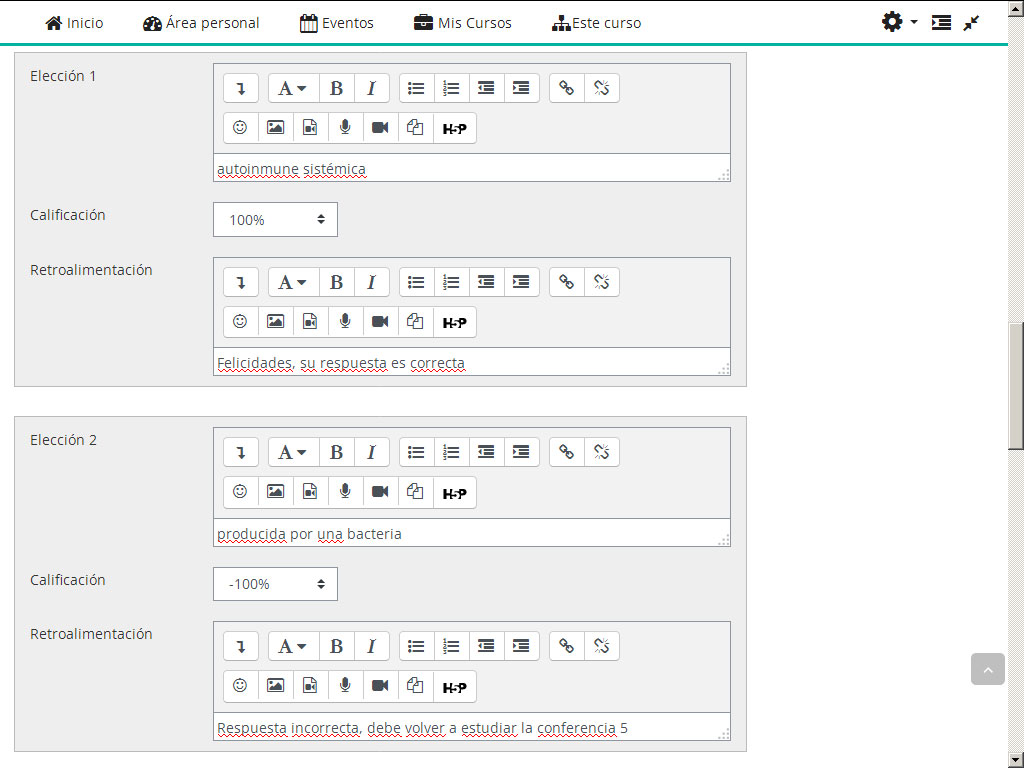 Elección correcta
Retroalimentación para respuesta correcta
Elección incorrecta
Retroalimentación incorrecta
[Speaker Notes: Paso a definir mis elecciones y sus retroalimentaciones:
Elección correcta
Retroalimentación para respuesta correcta
Elección incorrecta
Retroalimentación incorrecta]
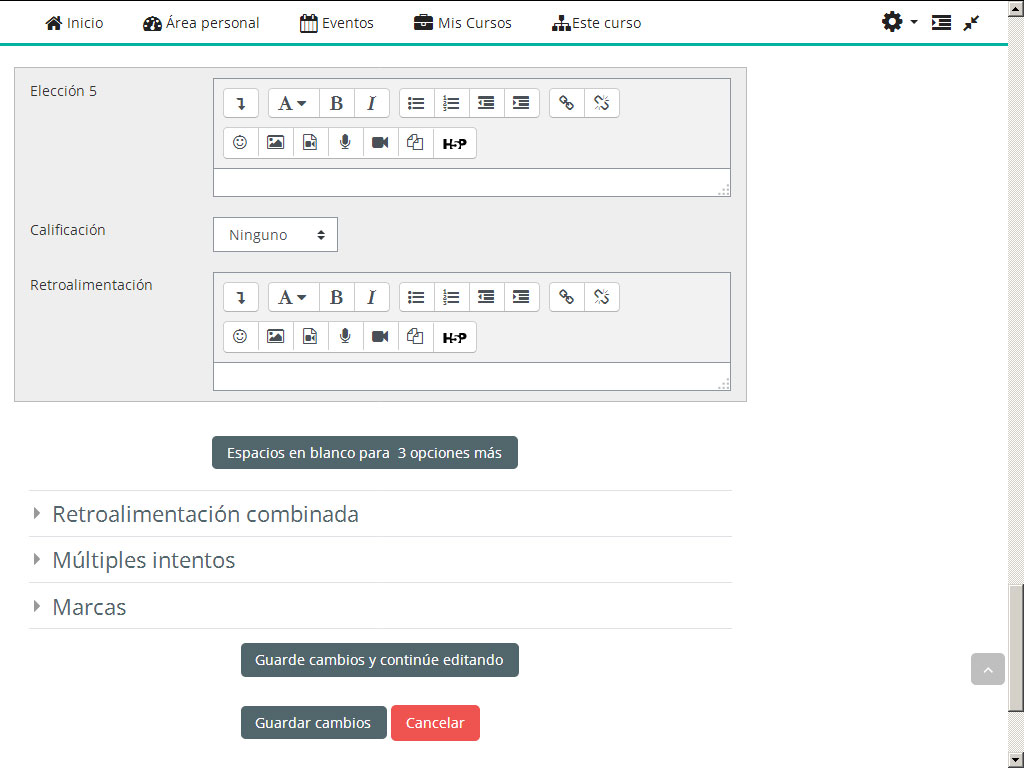 Se pueden incluir varias elecciones
Guarda y continuar editando
[Speaker Notes: Se pueden incluir las elecciones que sean necesarias
Al final Guarda y continuar editando]
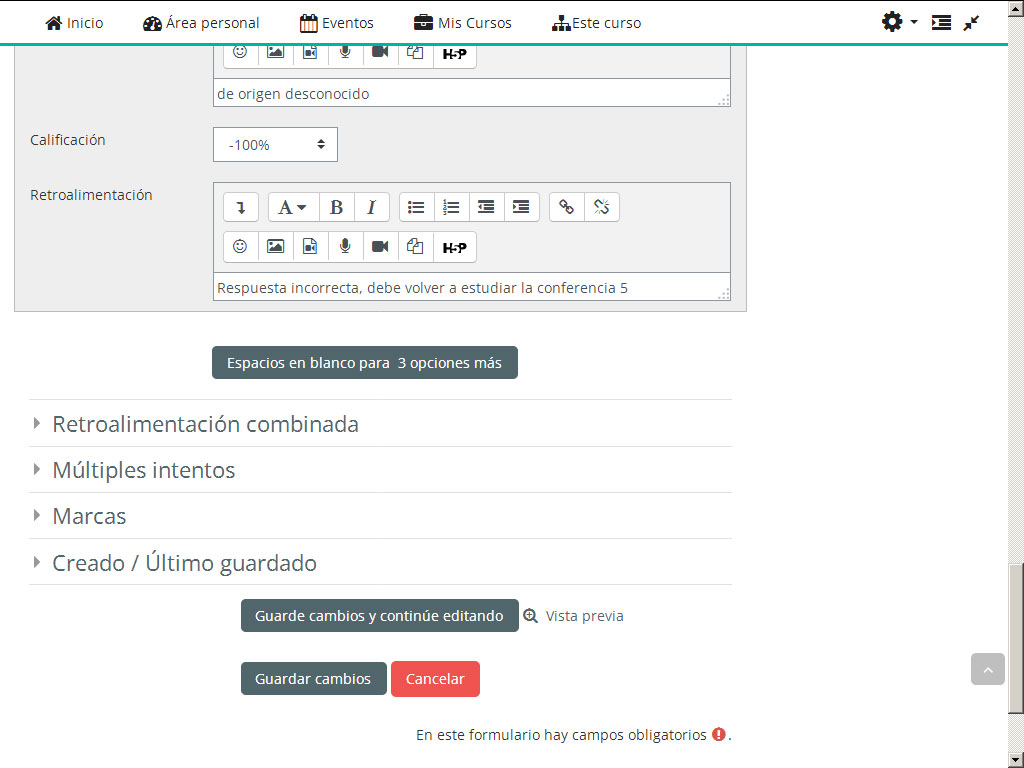 Vista previa
[Speaker Notes: Posteriormente activar Vista previa]
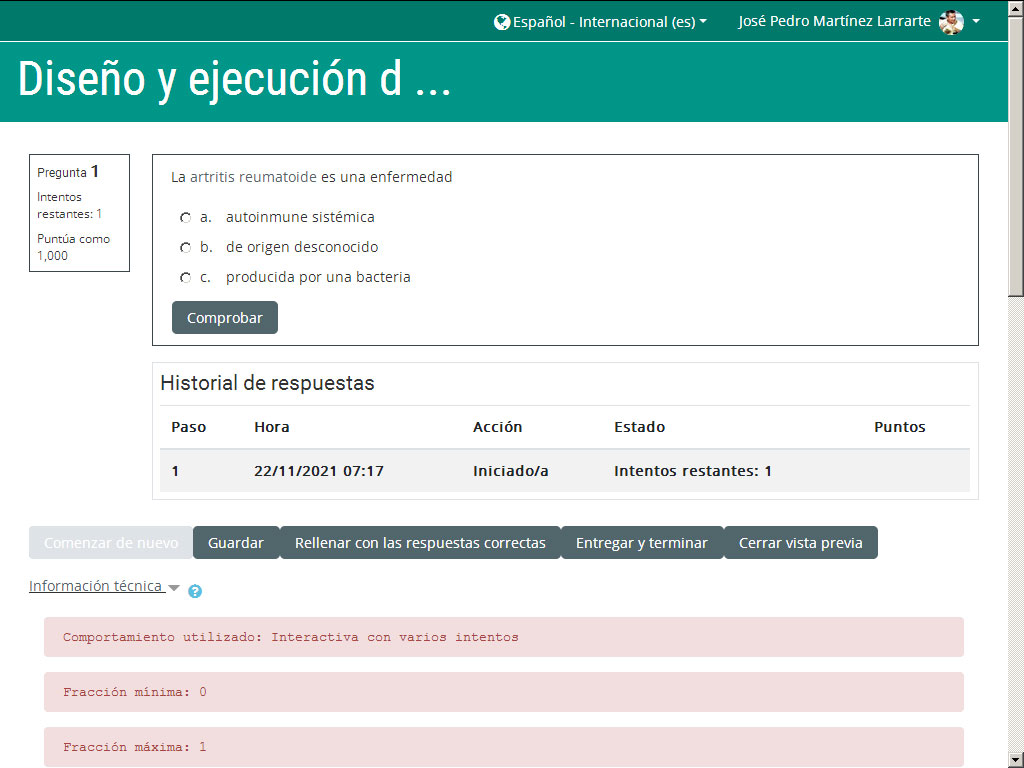 Como profesor veo como quedó diseñada la pregunta
[Speaker Notes: En la vista previa como profesor veo como quedó diseñada la pregunta]
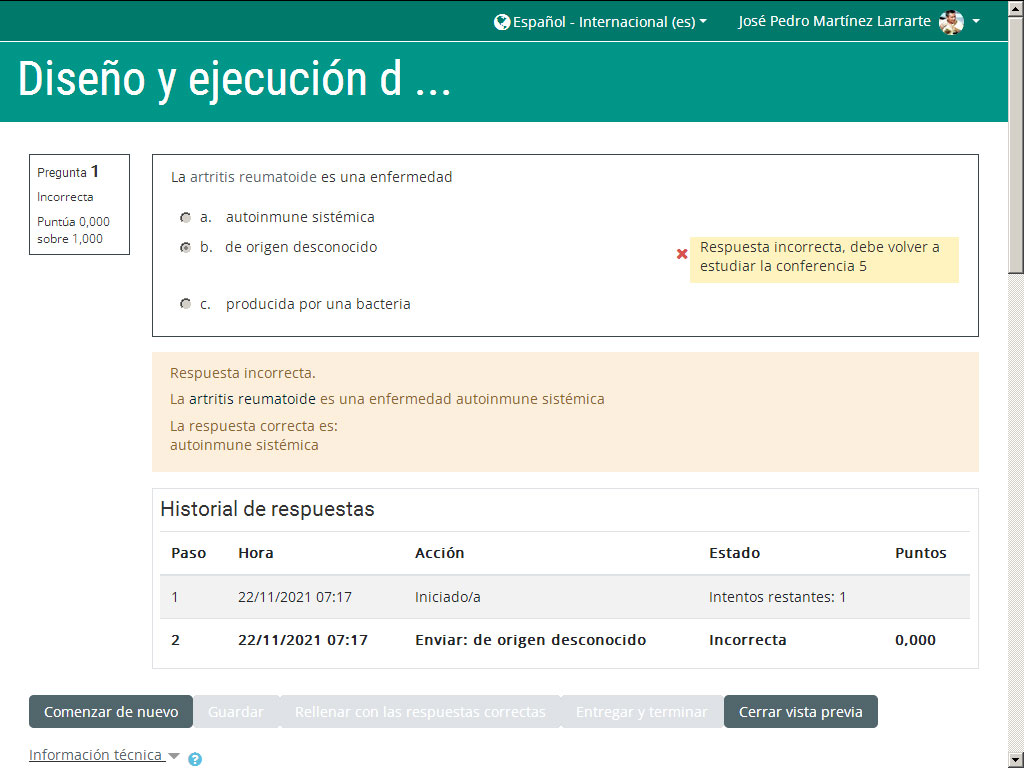 Respuesta incorrecta
Practico con una respuesta incorrecta
[Speaker Notes: Puedo hacer varios intentos y ver como se comporta
Practico con una respuesta incorrecta
Respuesta incorrecta]
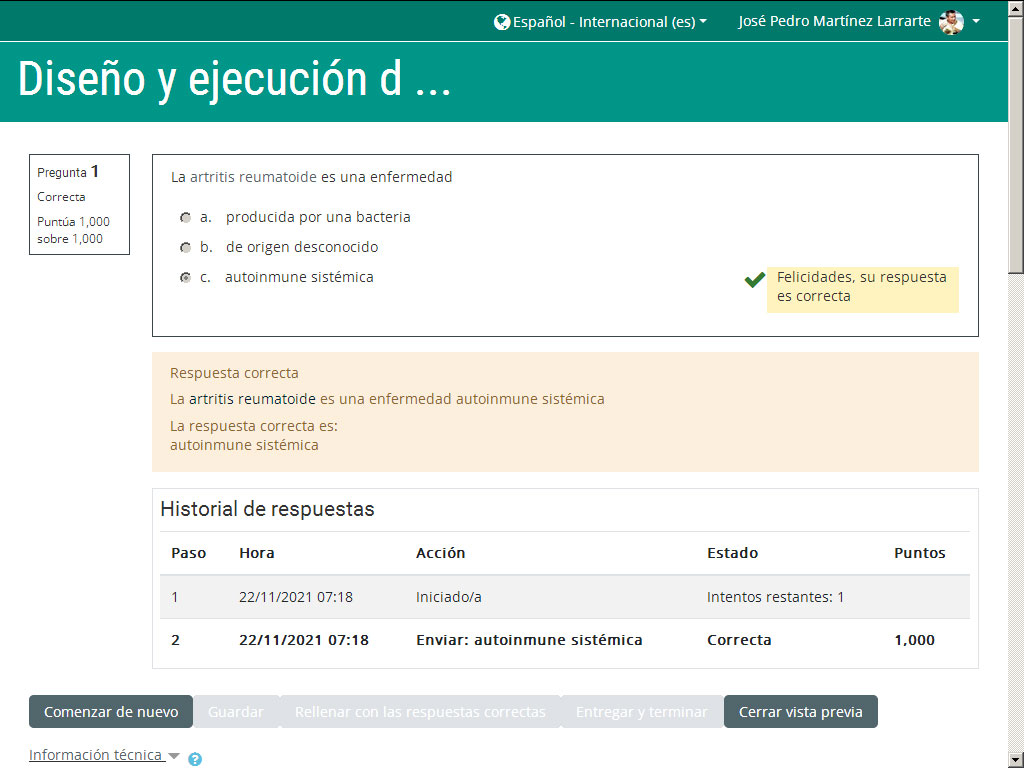 Respuesta correcta
Retroalimentación general
Cerrar vista previa
[Speaker Notes: Puedo hacer varios intentos y ver como se comporta
Practico con una respuesta correcta
Respuesta correcta]
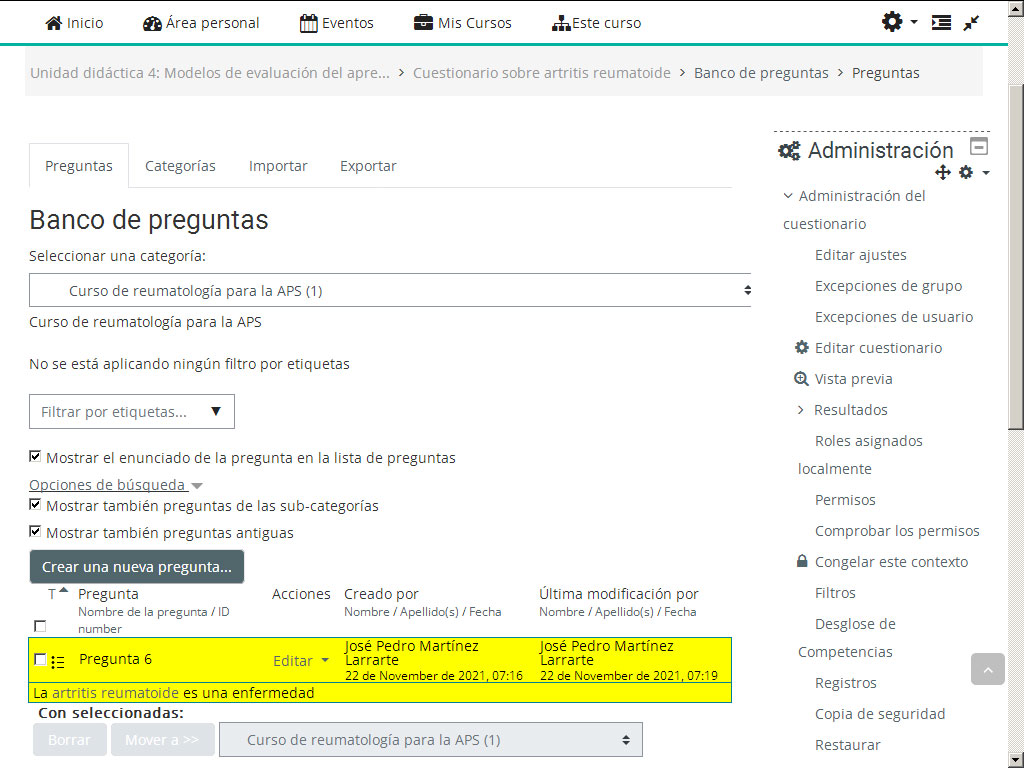 Categoría de curso de reumatología para la APS
Como quedo mi pregunta
Puedo crear una nueva pregunta
[Speaker Notes: En el banco de preguntas veo mi pregunta creada, además:
Le doy la categoría que decido, en este caso “curso de reumatología para la APS”
Puedo crear una nueva pregunta]
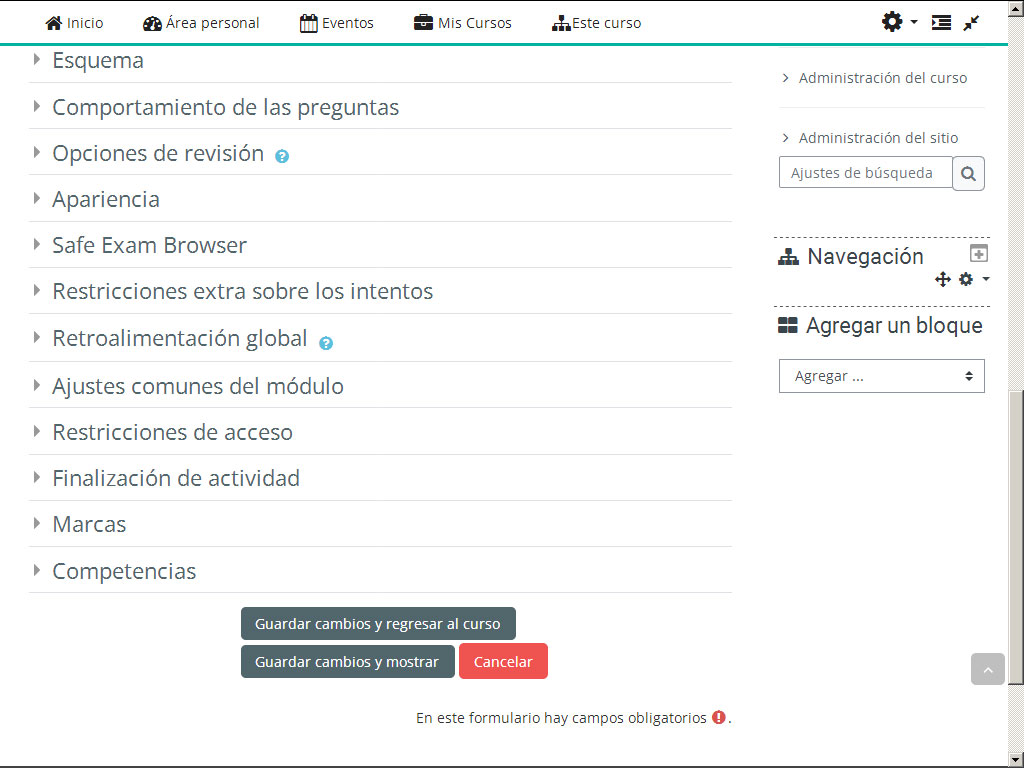 Guardar y regresar al curso
[Speaker Notes: Guardar todo y regresar al curso]
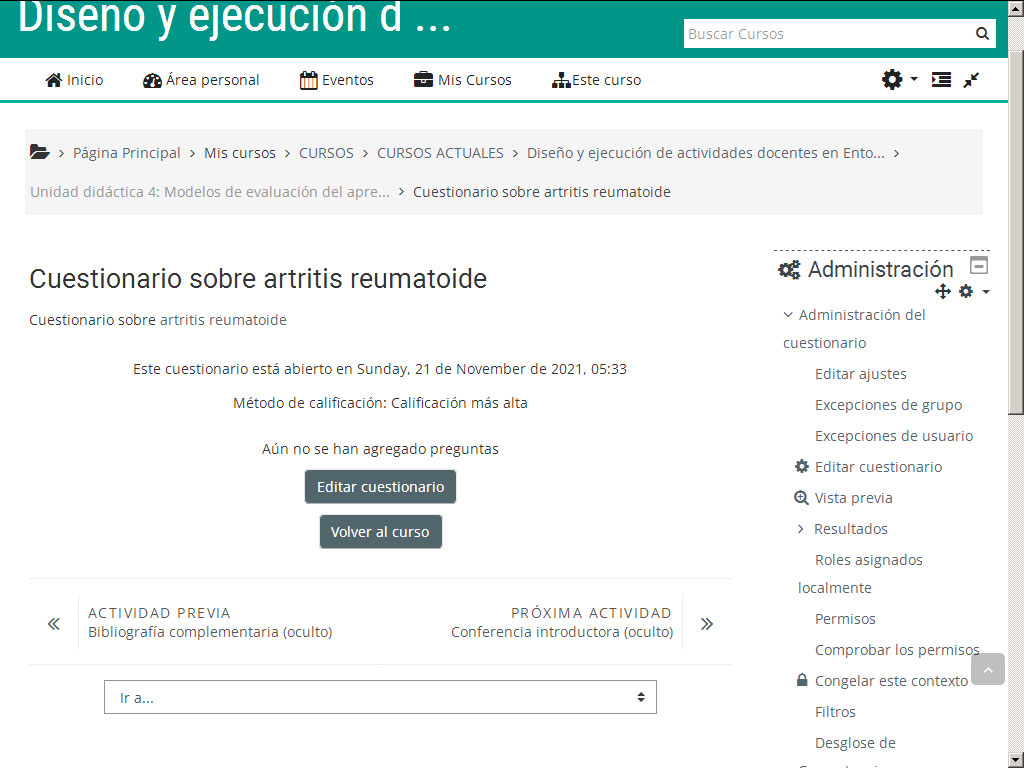 Editar el cuestionario
[Speaker Notes: Voy al cuestionario y a Editarlo]
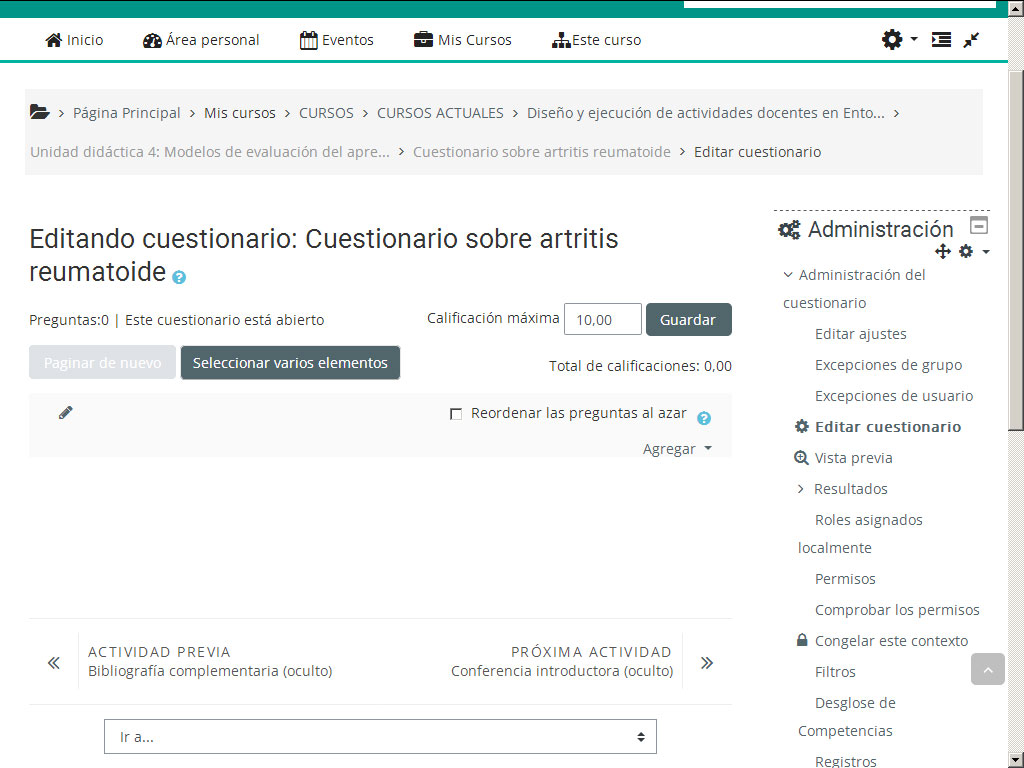 Agregar una pregunta
[Speaker Notes: Voy a Agregar una pregunta]
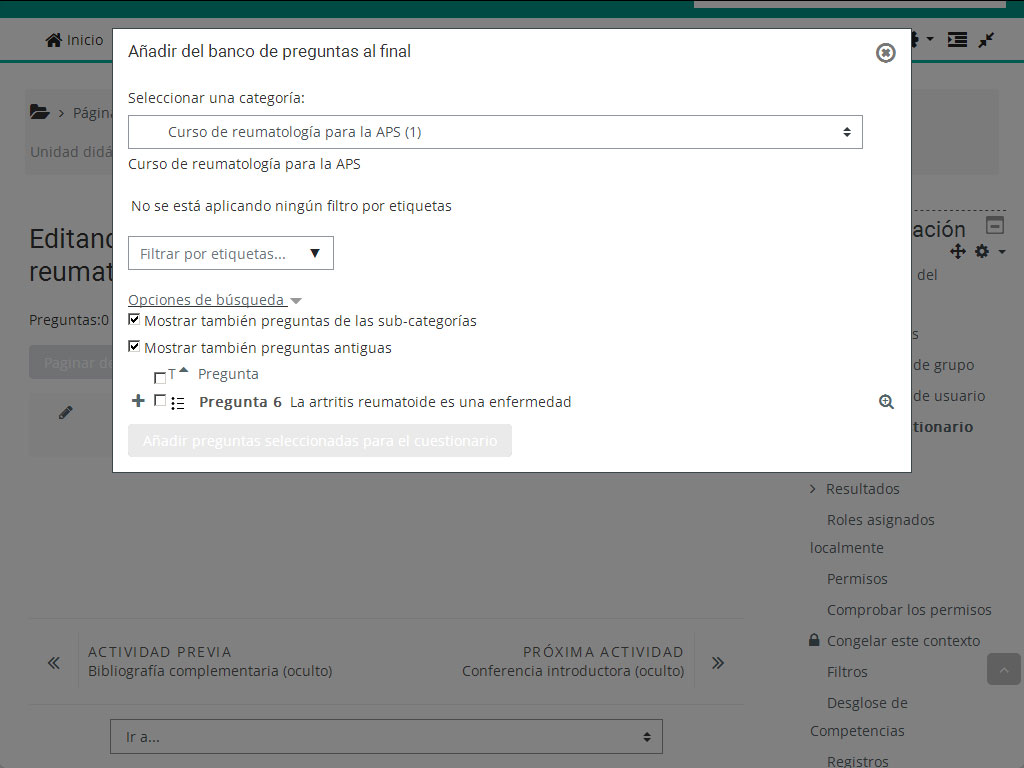 Agrego mi pregunta
[Speaker Notes: Agrego mi pregunta creada desde le banco de pregunta]
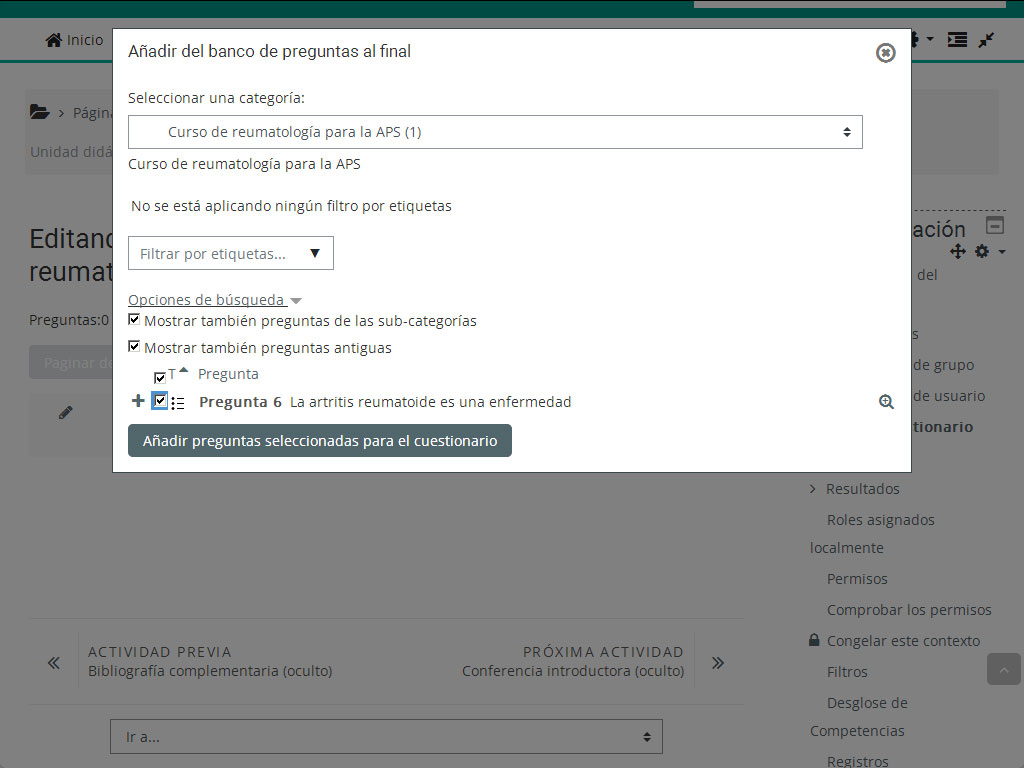 Añadida al cuestionario
[Speaker Notes: Se la Añado al cuestionario]
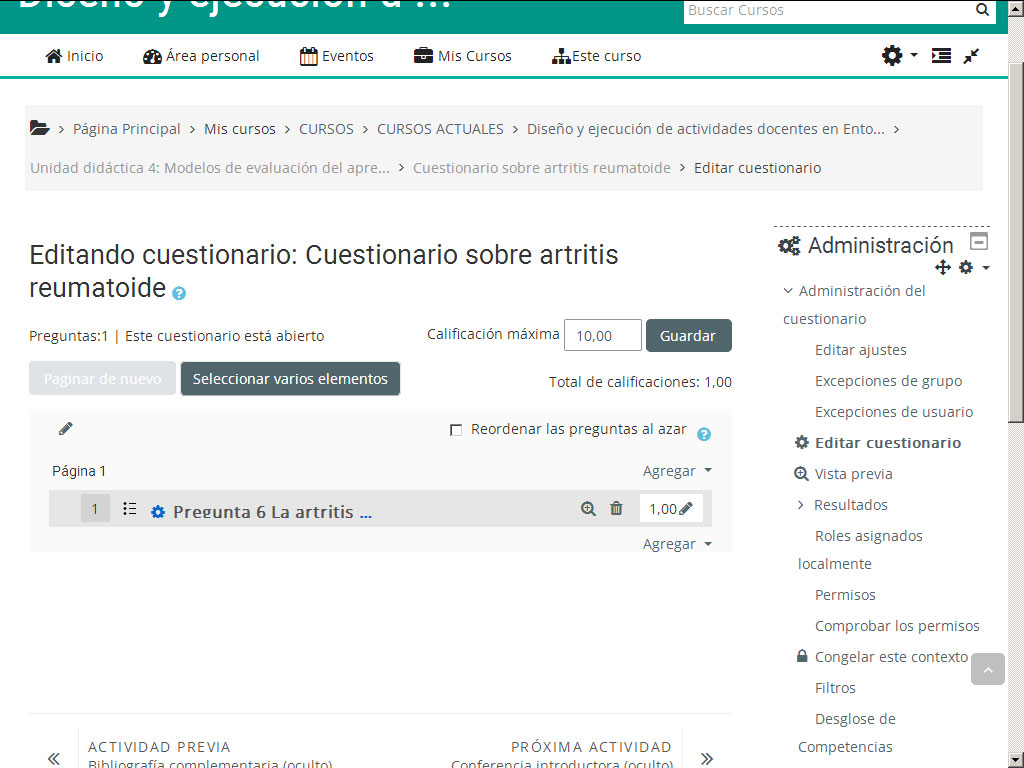 Cuestionario
Darle los puntos necesarios
La pregunta
[Speaker Notes: Lo compruebo en el Cuestionario]
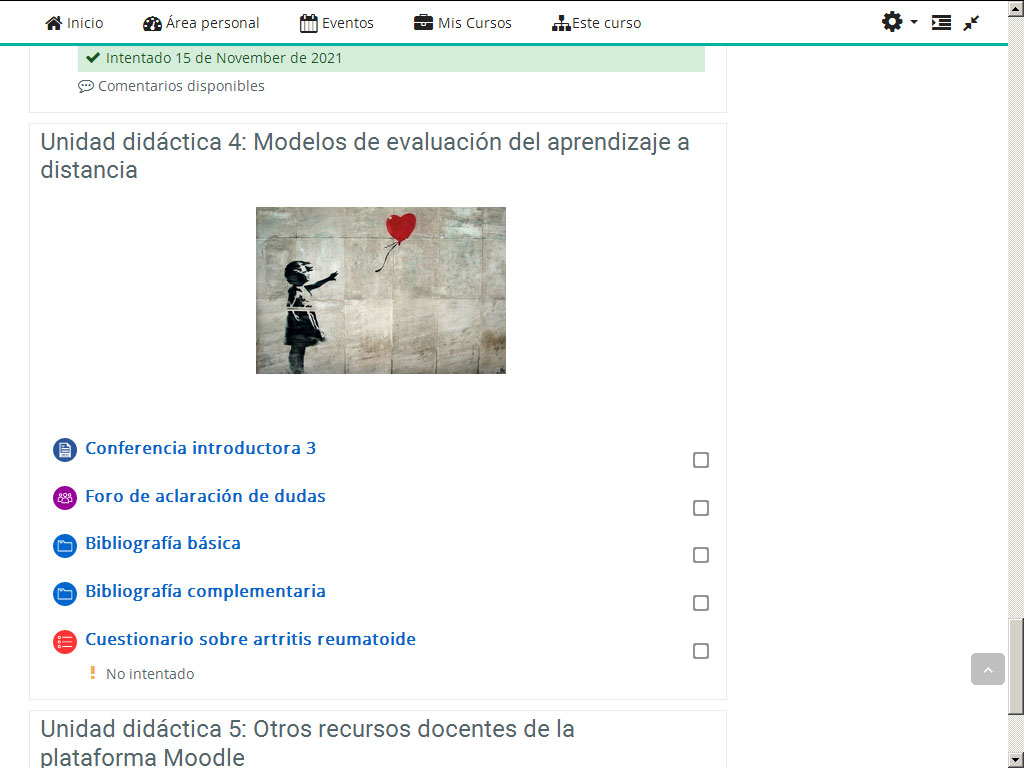 Cuestionario creado
[Speaker Notes: Regreso al curso y veo el Cuestionario creado]
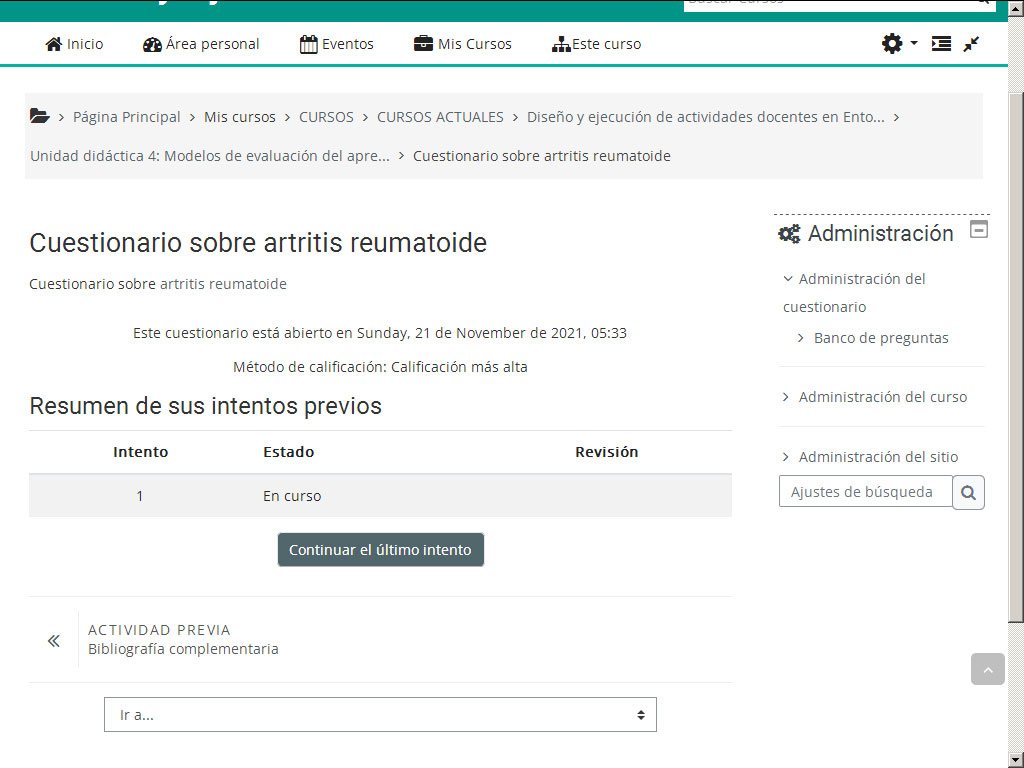 Respondiendo la cuestionario como alumno
[Speaker Notes: Cambio al rol de estudiante para ver como lo ven los alumnos del curso]
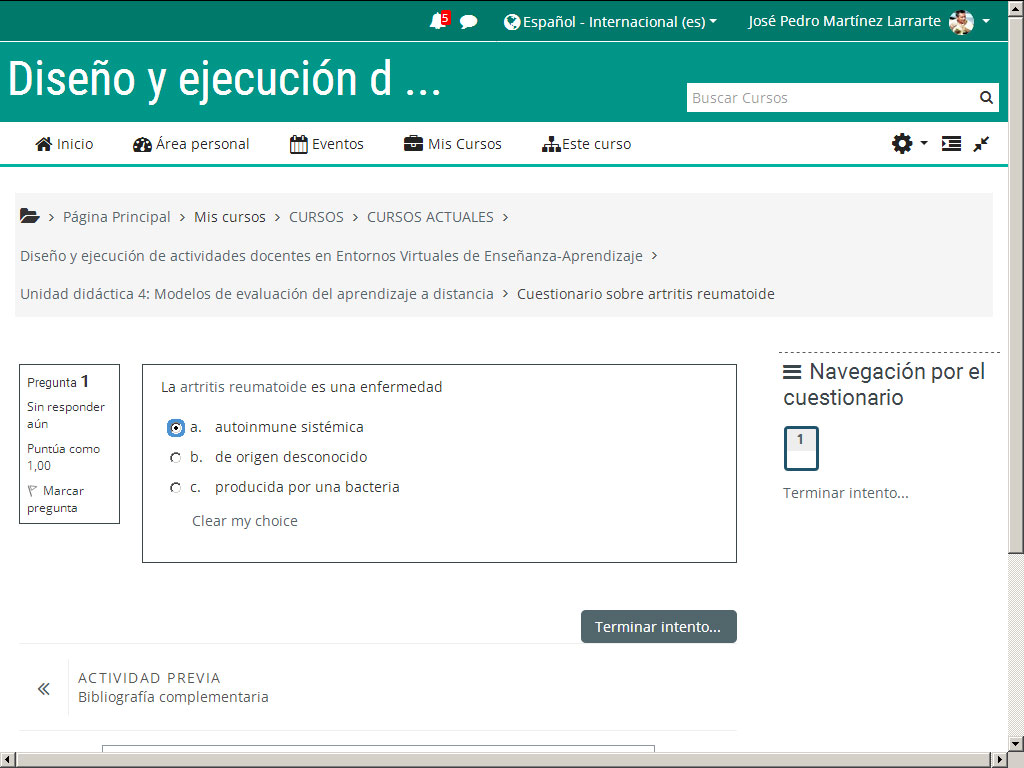 Mi respuesta
[Speaker Notes: Práctico la actividad como alumno]
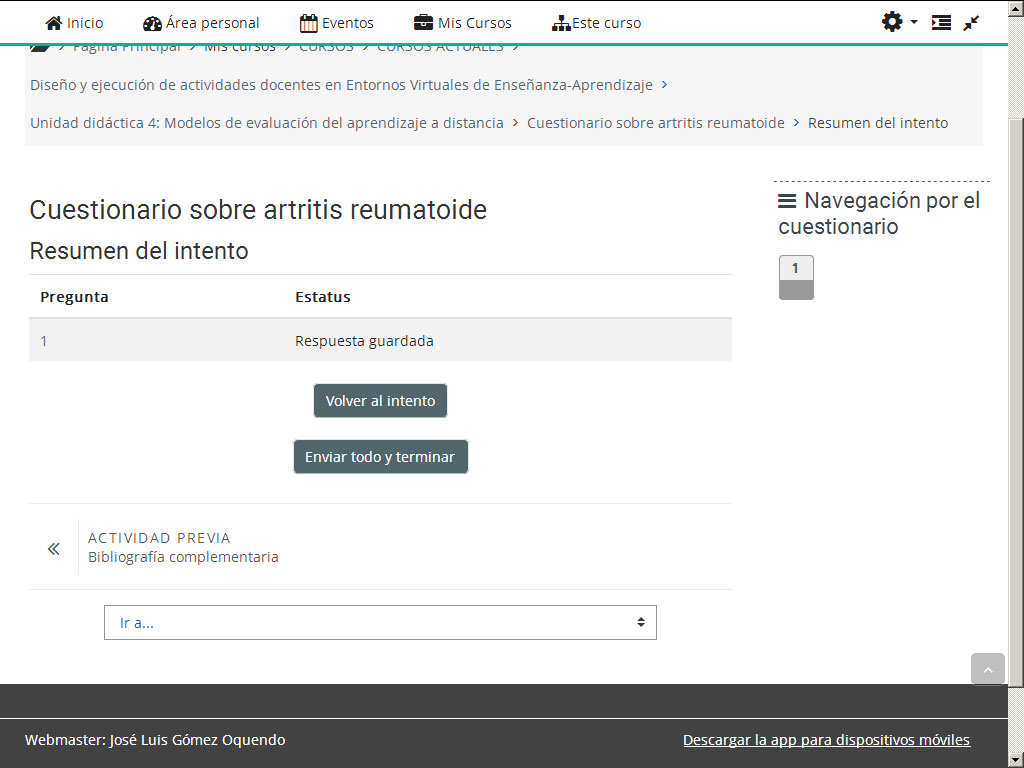 Se puede volver a responder o enviar y terminar
[Speaker Notes: Se puede volver a responder o enviar y terminar]
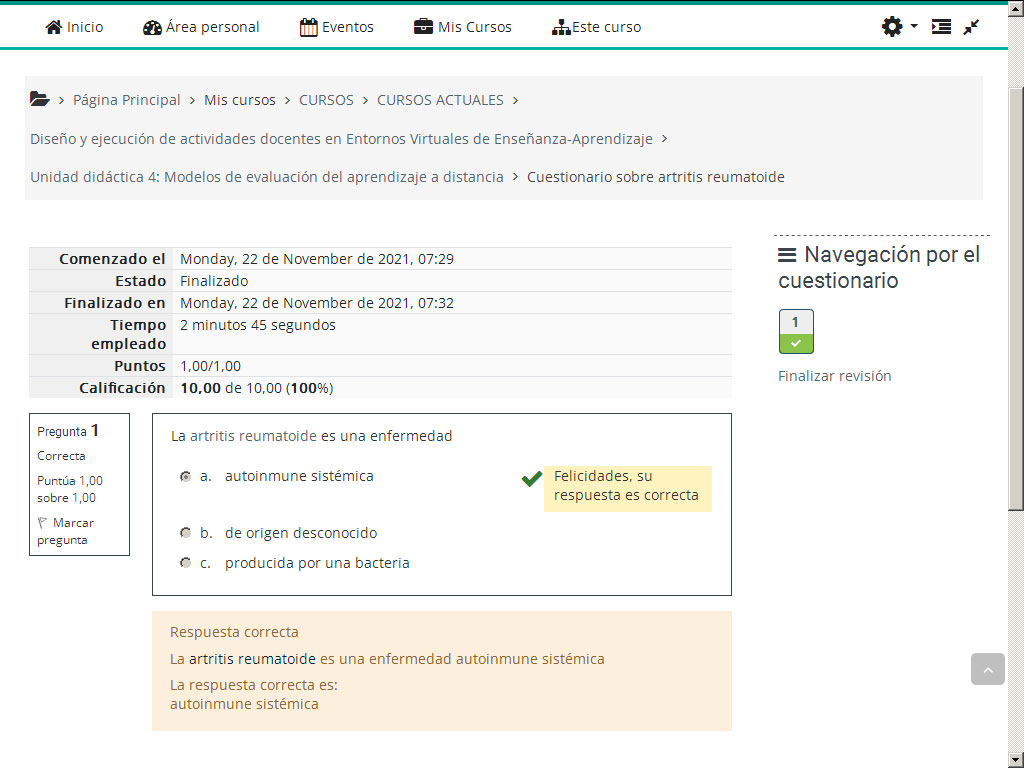 Mi respuesta correcta como alumno
Retroalimentación
[Speaker Notes: Mi respuesta correcta como alumno y la retroalimentación]
Muchas gracias
 Nos vemos en el curso